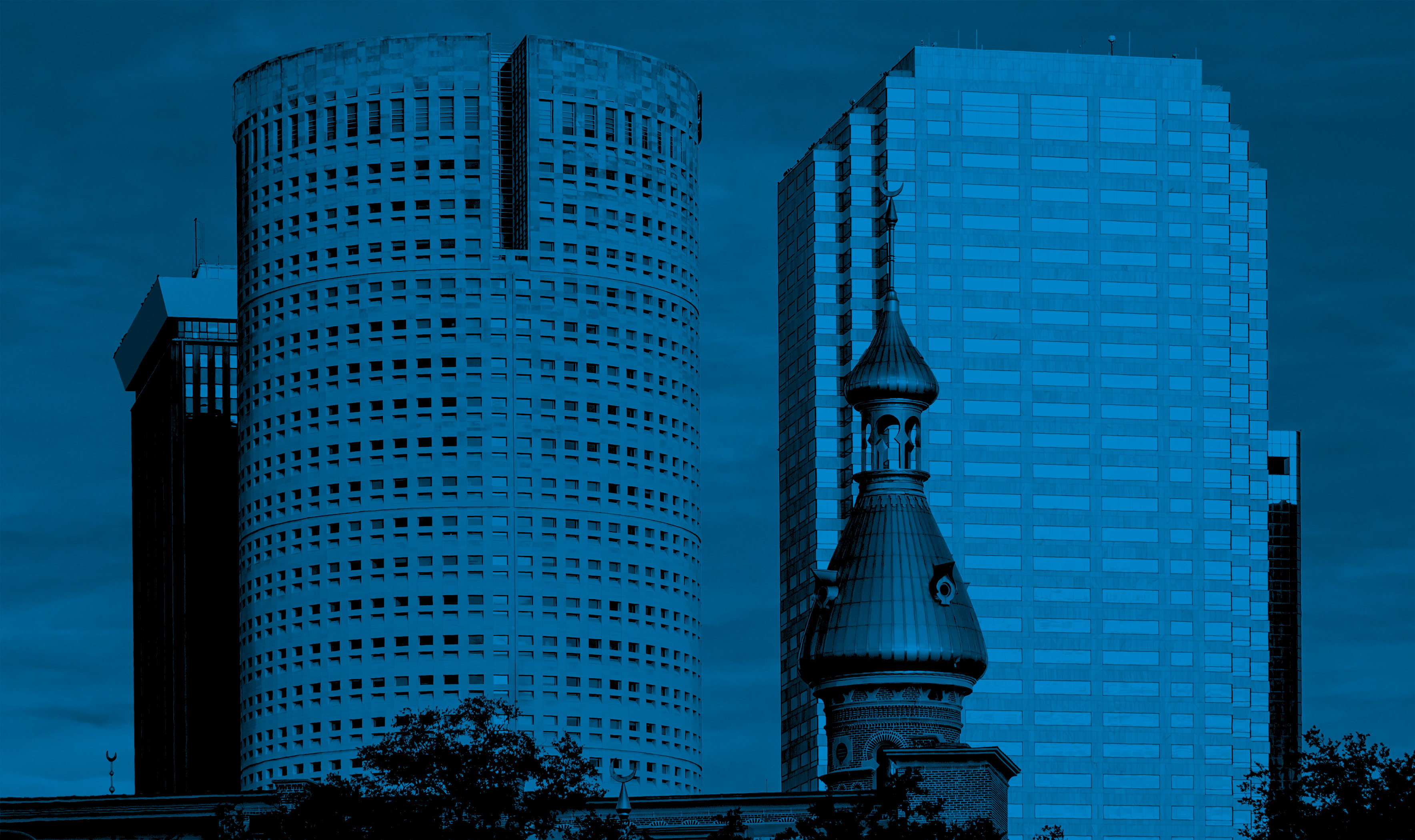 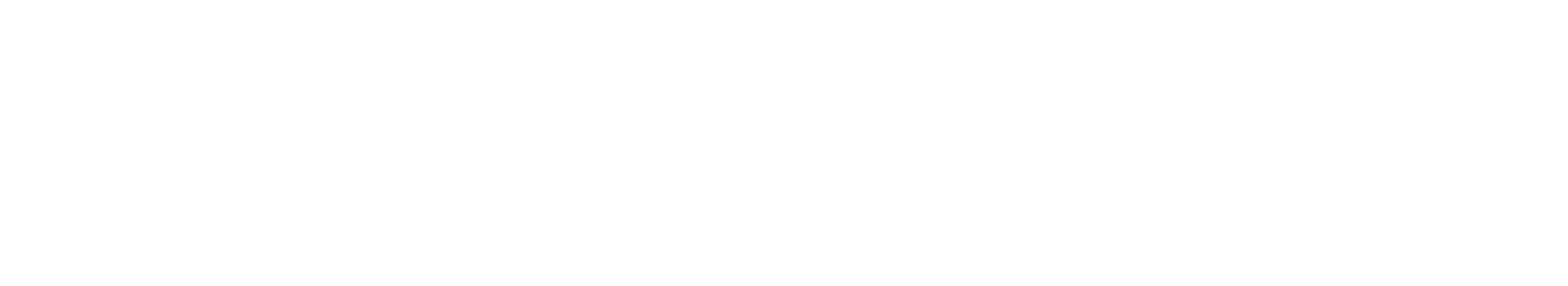 Privately Initiated Text Amendment
Central Business District (CBD) Periphery
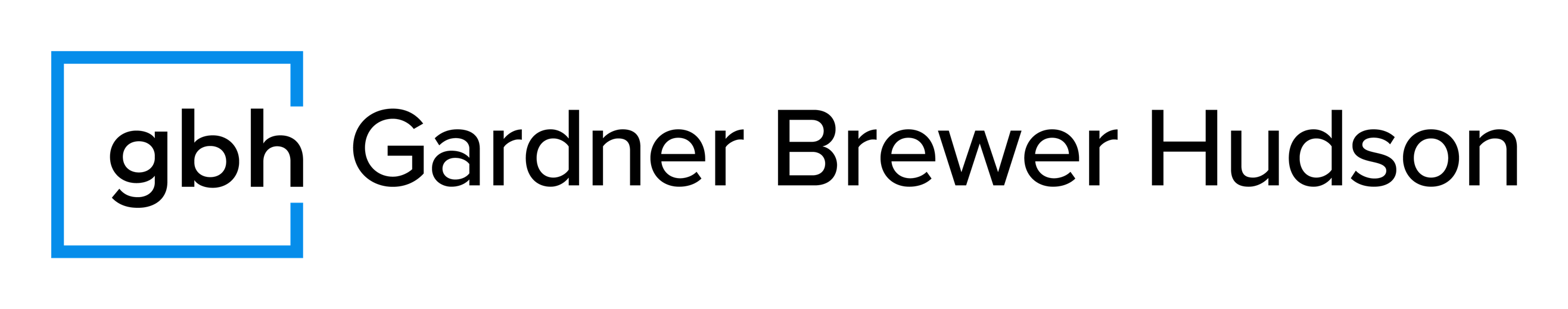 Tampa City Council Workshop
November 17, 2022
Location
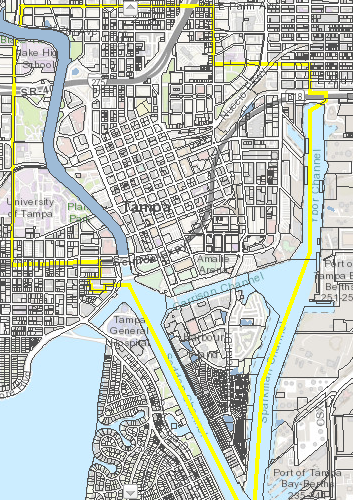 Eastern Boundary = Nebraska Ave / 15th St / Ybor Channel

Western Boundary = N. Blvd.

Northern Boundary = Palm Ave

Southern Boundary = South end of Harbor Island


*CBD Periphery projects are permitted to double density
(i.e. 3.5 FAR  7.0 FAR)
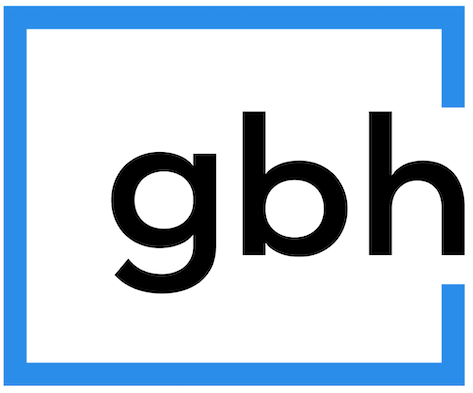 PITA – CBD Periphery
November 17, 2022
2
Proposed Amendments
Parking

Loading

Greenspace

Buffering
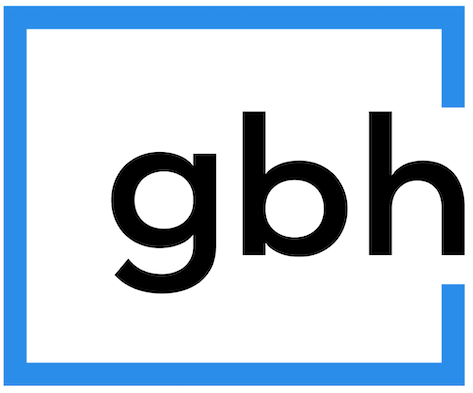 PITA – CBD Periphery
November 17, 2022
3
Parking
Multiple-family residential projects within the Central Business District (CBD) Periphery shall adhere to Section 27-184 Official schedule of permitted principal, accessory and special uses; required off-street parking ratios by use as outlined for projects within the Central Business District (CBD)
CBD Periphery
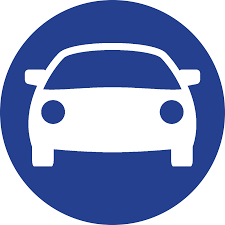 CBD
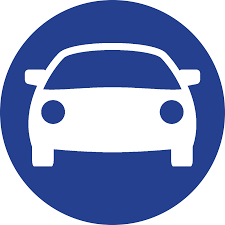 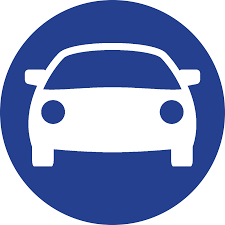 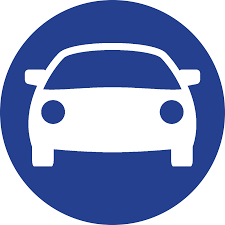 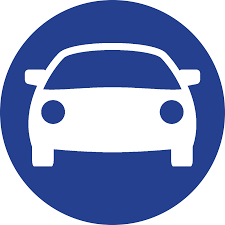 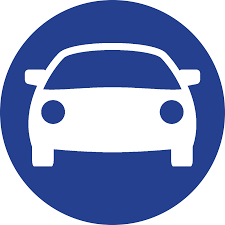 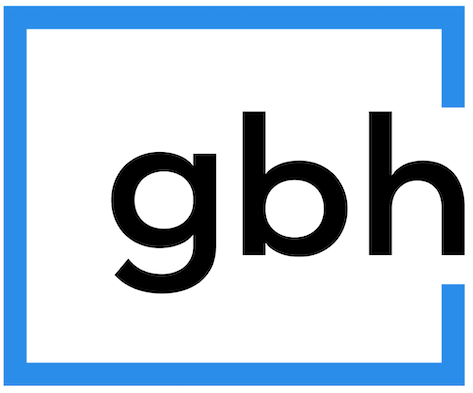 REZ 22-100 (2401 W Platt St.)
November 10, 2022
4
Parking
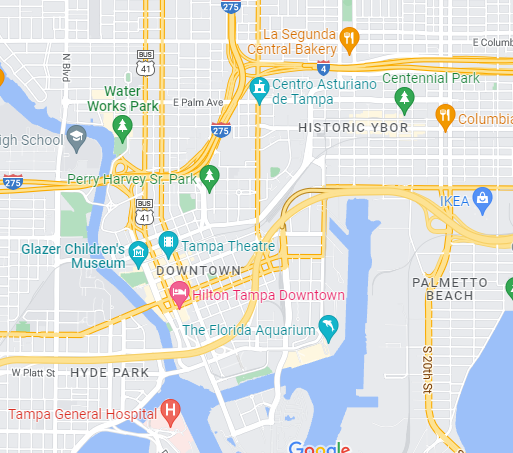 Visitor parking requirement does not apply to multiple-family residential projects within the Central Business District (CBD) Periphery
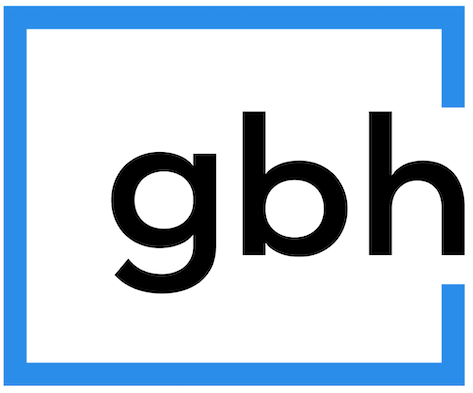 PITA – CBD Periphery
November 17, 2022
5
Parking
For all developments within the Central Business District (CBD) Periphery, on-street parking (non-dedicated & within the public right-of-way) provided immediately adjacent to subject property shall count for up to 25% of required spaces
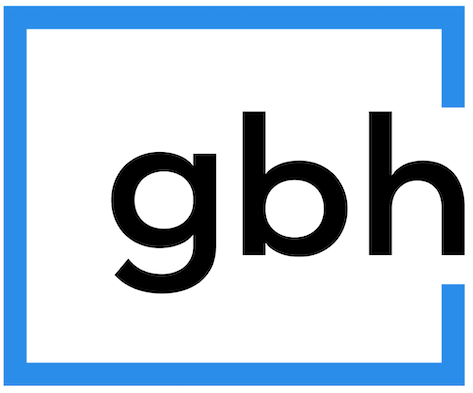 PITA – CBD Periphery
November 17, 2022
6
Loading
Developments within the Central Business District (CBD) Periphery shall not be required to have more than a single loading berth

Off-street loading spaces shall be located and arranged so that a semitrailer truck (WB 50 class) shall be able to gain access to and use such spaces by means of one (1) continuous parking maneuver, except for those developments located within the Central Business District (CBD) Periphery, for which this requirement shall not apply
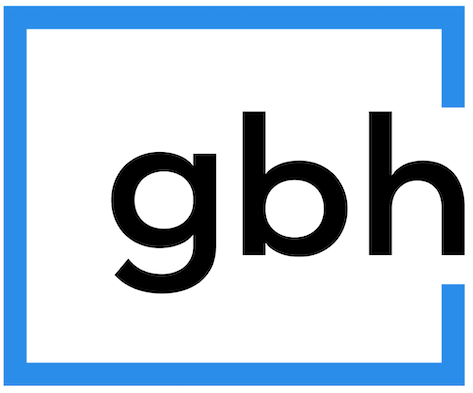 PITA – CBD Periphery
November 17, 2022
7
Greenspace
Parcel area
Multiple-family residential developments located within the Central Business District (CBD) Periphery shall be permitted to adhere to the Multiple-family (≥6 stories) minimum landscaped area requirements, applying a calculation based on percentage of parcel area in lieu of a square footage/unit provision.
Parcel area – building footprint
(Parcel area – building footprint) X 30%
= Total required greenspace
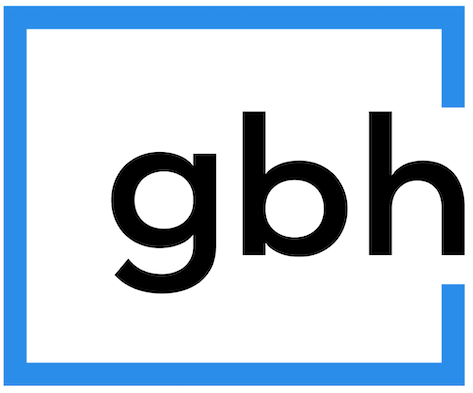 PITA – CBD Periphery
November 17, 2022
8
Greenspace
Per Unit Calculation
Multiple-family residential developments located within the Central Business District (CBD) Periphery shall be permitted to adhere to the Multiple-family (≥6 stories) minimum landscaped area requirements, applying a calculation based on percentage of parcel area in lieu of a square footage/unit provision.
Percentage Calculation*
*Based on example projects
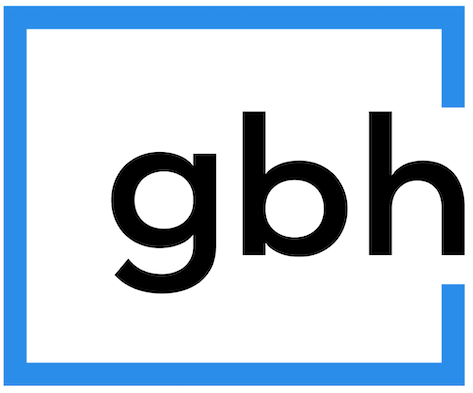 PITA – CBD Periphery
November 17, 2022
9
Buffering
“Adjacent Use” merely means the actual use then-existing on the adjacent property, if any, and not permitted uses allowable in the applicable zoning district.
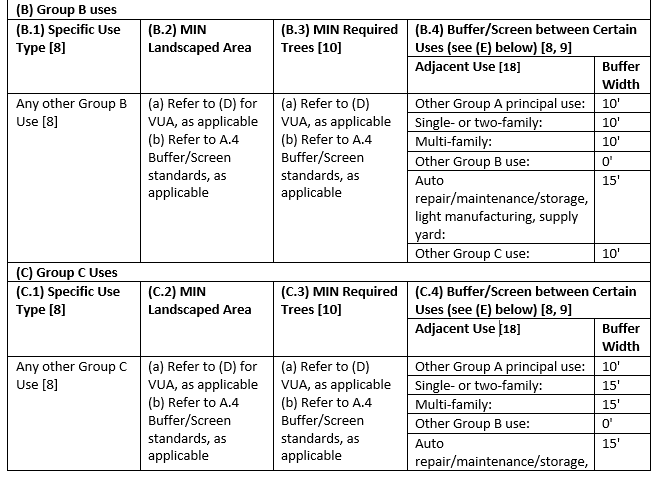 Zoning District (CG, CN, RM, etc.)
Allowable uses (daycare, restaurant, multi-family)
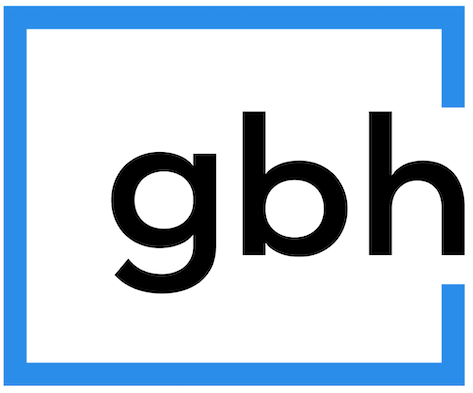 PITA – CBD Periphery
November 17, 2022
10
Questions?
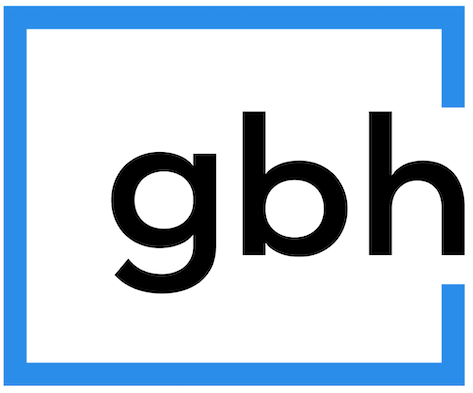 REZ 22-100 (2401 W Platt St.)
November 10, 2022
11